Q8: Professionnalisme et déontologie
[Speaker Notes: Professionnalisme : compréhension des rôles et des responsabilités de l’ingénieur dans la société, y compris le rôle essentiel de protection du public et l’intérêt public.]
Survol de la présentation
Que signifie être professionnel?

Quelle valeurs pour l’ingénieur d’aujourd’hui?

Le cadre de référence du professionnalisme

Les types de responsabilités

le Code de déontologie et les obligations de l’ingénieur
INF1040: introduction au génie informatique
Département de génie informatique et génie logiciel
Que signifie être un professionnel?
Que signifie être un professionnel?

Au sens de la loi, un professionnel, c’est d’abord une personne qui possède un savoir très spécialisé, d’un niveau de complexité élevé. Pour cette raison, ses actes ne peuvent être évalués que par des pairs.
INF1040: introduction au génie informatique
Département de génie informatique et génie logiciel
Que signifie être un professionnel?
Qu’est-ce qui distingue un professionnel d’un non-professionnel?
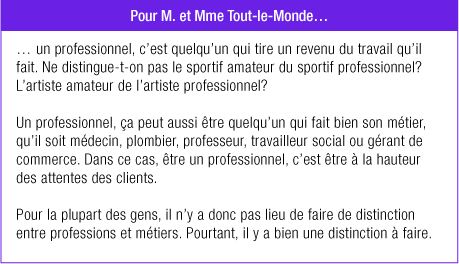 INF1040: introduction au génie informatique
Département de génie informatique et génie logiciel
Que signifie être un professionnel?
Qu’est-ce qui distingue un professionnel d’un non-professionnel?

Le client est rarement en mesure de juger de la qualité des actes professionnels. Si le service professionnel qu’il a reçu n’est pas à la hauteur de ce à quoi il a droit, non seulement il ne le saura pas toujours, mais il n’est pas certain qu’il sera en mesure, le cas échéant, de demander réparation pour les torts qu’il aurait pu subir.

Autrement dit, parce qu’il ne possède pas lui-même le savoir spécialisé du professionnel — raison pour laquelle il le consulte — il se retrouve vulnérable devant le professionnel.
INF1040: introduction au génie informatique
Département de génie informatique et génie logiciel
Que signifie être un professionnel?
Qu’est-ce qui distingue un professionnel d’un non-professionnel?

Le législateur québécois a toutefois choisi de respecter l’autonomie des professions et de mettre en place, pour assurer la protection du public, une structure d’autorégulation qui, par des mécanismes de contrôle et d’inspection relevant des ordres professionnels, garantit la compétence des membres et la qualité des services.

À cette fin, l’article 23 du Code des professions stipule que la fonction première des ordres professionnels est la protection du public. L’article 87 leur fait obligation de se doter d’un code de déontologie.
INF1040: introduction au génie informatique
Département de génie informatique et génie logiciel
Que signifie être un professionnel?
La confiance et la responsabilité : au cœur de la relation professionnelle
De manière générale, les gens font confiance aux professionnels. Pour eux, un professionnel est une personne sérieuse qui, à côté de sa compétence plus technique, possède des qualités morales sur lesquelles ils peuvent se fier. Quelqu’un qui a intériorisé les valeurs mises de l’avant par son groupe professionnel.
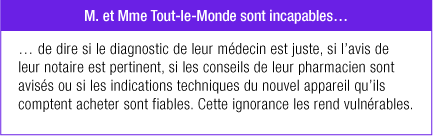 INF1040: introduction au génie informatique
Département de génie informatique et génie logiciel
Que signifie être un professionnel?
La confiance et la responsabilité : au cœur de la relation professionnelle
Pourtant, de nombreux cas de fautes professionnelles, d’abus de pouvoir, d’abus de confiance et de mauvaises pratiques ont entaché la confiance envers les professionnels et engendré un climat de méfiance. 
La crédibilité, la reconnaissance sociale et le prestige associés au statut de professionnel sont de plus en plus remis en question par un public averti, instruit et vigilant, particulièrement là où les risques environnementaux, physiques et sanitaires sont importants.
Dans ce contexte, les gens en viennent à douter des « qualités morales » des professionnels, de leur bonne volonté et de leur motivation à agir d’abord et avant tout dans l’intérêt du public.
INF1040: introduction au génie informatique
Département de génie informatique et génie logiciel
Que signifie être un professionnel?
L’ingénieur : un professionnel comme les autres?

L’activité professionnelle de l’ingénieur rappelle celle de tout professionnel : lui aussi exerce un savoir spécialisé et complexe qui l’amène à concevoir des ouvrages, des procédés et des instruments devant répondre à des normes de qualité et de sécurité élevées avant d’être utilisés par le public.
l’ingénieur doit respecter deux obligations, l’une de moyen et l’autre de résultat. Le risque de préjudice est donc au cœur de sa profession.
INF1040: introduction au génie informatique
Département de génie informatique et génie logiciel
Que signifie être un professionnel?
La crédibilité de l’ingénieur : une question de valeurs?

L’ingénieur est un expert habitué à penser de manière rationnelle.

Il a une vision technique de son travail et propose des évaluations techniques. 

Par ailleurs, il évolue à la fois dans un environnement de développement industriel à haut degré de risque et dans une société où la culture démocratique incite les gens à se prononcer sur les questions de risque.
INF1040: introduction au génie informatique
Département de génie informatique et génie logiciel
Que signifie être un professionnel?
La crédibilité de l’ingénieur : une question de valeurs?
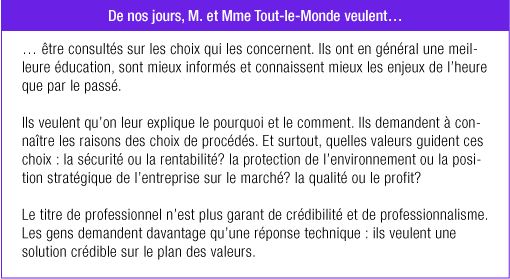 INF1040: introduction au génie informatique
Département de génie informatique et génie logiciel
Que signifie être un professionnel?
La crédibilité de l’ingénieur : une question de valeurs?
Sans doute, cette « irruption » du public dans l’acte professionnel est-elle dérangeante pour l’ingénieur.

Dérangeante, parce qu’elle prend souvent une forme apparemment irrationnelle qui déroute l’expertise technique des professionnels. Le public n’est pas, en effet, forcément le mieux placé et le plus avisé pour porter un jugement sur le plan technique.
Dérangeante également parce qu’elle oblige l’ingénieur à concilier vision technique, perception du risque — plutôt qu’évaluation du risque — et valeurs.
L’ingénieur n’est pas habitué à penser de cette manière. Cela l’oblige à repenser la manière de se concevoir comme professionnel, à saisir, au-delà de la lettre, l’esprit du professionnalisme.
INF1040: introduction au génie informatique
Département de génie informatique et génie logiciel
Que signifie être un professionnel?
La crédibilité de l’ingénieur : une question de valeurs?
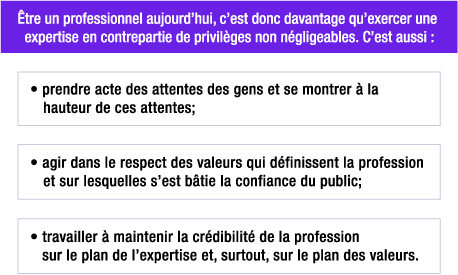 INF1040: introduction au génie informatique
Département de génie informatique et génie logiciel
Quelles valeurs pour l’ingénieur d’aujourd’hui?
Les valeurs de la profession
La profession d’ingénieur se reconnaît aujourd’hui dans quatre grandes valeurs, soit :
la compétence;
le sens de l’éthique;
la responsabilité;
l’engagement social.
La compétence doit être prise au sens large, car elle comporte trois volets : le savoir, le savoir-faire et le savoir-être.
Le sens de l’éthique implique un processus de réflexion continue sur le sens et les conséquences multiples de ses actions. Dans ses réflexions, l'ingénieur doit privilégier en priorité et, en toute circonstance, d'abord l'intérêt du public, puis l'intérêt du client, avant son propre intérêt.
INF1040: introduction au génie informatique
Département de génie informatique et génie logiciel
Quelles valeurs pour l’ingénieur d’aujourd’hui?
Le sens de l’éthique
L'intégrité doit être au cœur de ses actions, dans tous les aspects de son travail. Il doit agir avec honnêteté et transparence, préserver la confidentialité des renseignements auxquels il a accès et sauvegarder son indépendance professionnelle.
L'ingénieur oriente son action conformément à sa conscience de véritable professionnel.
La responsabilité 
suppose que l'ingénieur n'accepte que les mandats pour lesquels il a les compétences et les moyens requis. Il doit de plus répondre de ses choix et de ses actes, ce qui se traduit dans le fait de se porter personnellement garant de son travail auprès de son client et de la société.
La signature de l'ingénieur doit être pour le public un gage de qualité, de fiabilité et de crédibilité. Cette crédibilité est importante à protéger pour la réputation de la profession et le maintien de la relation de confiance avec le public.
INF1040: introduction au génie informatique
Département de génie informatique et génie logiciel
Quelles valeurs pour l’ingénieur d’aujourd’hui?
L’engagement social de l'ingénieur 
se manifeste par le fait d'agir en citoyen responsable et d'exercer ses activités professionnelles selon les principes du développement durable. C'est donc dire que ses actions et ses décisions sont guidées par la prise en compte des impacts sociaux, économiques et environnementaux à long terme afin de répondre aux besoins du présent sans compromettre la capacité des générations futures de répondre à leurs propres besoins.
se manifeste aussi par le fait d'exercer un leadership positif auprès de ses confrères, par exemple pour les inciter à respecter les lois et les règlements, la déontologie et les valeurs de la profession.
Il peut également partager ses connaissances et son expérience dans son entourage professionnel, ce qui peut se traduire, à l'égard des jeunes ingénieurs, par le fait de s'impliquer dans des activités de mentorat et de parrainage, des contributions importantes à leur développement professionnel.
INF1040: introduction au génie informatique
Département de génie informatique et génie logiciel
Quelles valeurs pour l’ingénieur d’aujourd’hui?
Déontologie et valeurs
Les valeurs de la profession et la déontologie professionnelle sont souvent confondues. L’une et l’autre sont différentes, mais elles se complètent.
La déontologie est l’ensemble des devoirs et obligations imposés à des professionnels dans l’exercice de leur profession. Ce sont des règles qui ont été édictées dans le but premier d’assurer la protection du public et de baliser les relations du professionnel avec le client ainsi qu’avec sa profession.
Les valeurs sont d’une autre nature. Elles motivent quelqu’un à agir dans un sens plutôt que dans un autre. Par exemple, la personne qui valorise l’honnêteté est motivée à ne pas mentir, même lorsque l’occasion d’en tirer un profit se présente. Les valeurs font partie de la personne, elles s’expriment dans ses actes, ses paroles et ses attitudes.
INF1040: introduction au génie informatique
Département de génie informatique et génie logiciel
Quelles valeurs pour l’ingénieur d’aujourd’hui?
Les valeurs guident également la façon qu’a le professionnel de comprendre et de respecter sa déontologie.

Si les valeurs de la personne sont éloignées du professionnalisme, cette personne risque de ne pas appliquer correctement la déontologie.

On pourra donc obliger quelqu’un à respecter des règles de déontologie sous peine de sanction, et des mécanismes sont prévus à cet effet dans tout ordre professionnel.

C’est par le respect des valeurs et de la déontologie que la profession d’ingénieur mérite la confiance du public.
INF1040: introduction au génie informatique
Département de génie informatique et génie logiciel
le Cadre de référence du professionnalisme
Pour les ingénieurs, le professionnalisme comporte plusieurs devoirs fondamentaux auxquels se rattachent quatre grandes valeurs. Afin d'illustrer ces concepts qui doivent guider les actions et les décisions des ingénieurs et qui sont à la base des règles de déontologie, l'Ordre a créé un outil : le Cadre de référence du professionnalisme.
L'ingénieur qui comprend l'essence de ces devoirs et qui a intégré les valeurs de la profession dans sa pratique est en mesure d'exercer selon les plus hauts standards du professionnalisme.
INF1040: introduction au génie informatique
Département de génie informatique et génie logiciel
le Cadre de référence du professionnalisme
Au cœur du schéma se trouvent les devoirs de l'ingénieur envers le public
INF1040: introduction au génie informatique
Département de génie informatique et génie logiciel
le Cadre de référence du professionnalisme
Ces devoirs fondamentaux se traduisent par le respect des quatre grandes valeurs de la profession auxquelles ils sont liés :
la compétence,
la responsabilité,
le sens de l'éthique,
l'engagement social.
INF1040: introduction au génie informatique
Département de génie informatique et génie logiciel
Types de responsabilités
L’ingénieur est un professionnel qui doit assumer la plénitude de ses responsabilités envers le public, ses employeurs, ses clients, ses confrères, lui-même et sa profession. Il existe plusieurs types de responsabilités, notamment :

la responsabilité professionnelle;
la responsabilité civile;
la responsabilité pénale (ou criminelle).
INF1040: introduction au génie informatique
Département de génie informatique et génie logiciel
Types de responsabilités
Responsabilité professionnelle
Un ingénieur a la responsabilité, sur le plan professionnel, de suivre les exigences prescrites à sa profession par le Code des professions, la Loi sur les ingénieurs et les règlements qui s’y rapportent. En cas de manquement à ces règles, il s’expose aux sanctions disciplinaires prévues par ces textes législatifs et réglementaires.

Responsabilité civile
Un ingénieur est responsable, sur le plan civil, du préjudice qu’il cause à autrui en conséquence des actes, erreurs, négligences et omissions commis dans l’exécution de son travail professionnel, dans la mesure où ceux-ci constituent une faute au sens du droit civil.
De même, il peut être tenu responsable, au même titre, du préjudice causé à autrui par une personne agissant sous sa direction ou sa surveillance immédiates (ingénieur stagiaire, ingénieur junior ou toute autre personne non membre de l’Ordre).
INF1040: introduction au génie informatique
Département de génie informatique et génie logiciel
Types de responsabilités
Responsabilité pénale
Un ingénieur est responsable, sur le plan pénal, s’il contrevient à une loi de nature pénale ou criminelle. Le système pénal cherche à promouvoir l’ordre social et à prohiber l’accomplissement d’infractions criminelles ou pénales. Il impose des peines ayant des conséquences pécuniaires ou privatives de liberté. Dans ce cas, c’est l’État qui poursuit l’intimé.
Un ingénieur peut faire l’objet d’une condamnation pour négligence criminelle si le procureur de la couronne réussit à convaincre la Cour que la conduite de l’ingénieur était déraisonnable, insouciante ou téméraire au point d’être criminelle.
INF1040: introduction au génie informatique
Département de génie informatique et génie logiciel
le Code des professions spécifie que …
[L’Ordre des ingénieurs] doit adopter, par règlement, un code de déontologie imposant [à l’ingénieur] des devoirs d'ordre général et particulier envers le public, ses clients et sa profession, notamment celui de s'acquitter de ses obligations professionnelles avec intégrité.

Les règles contenues dans le Code de déontologie ont un caractère légal et obligatoire.
Cela signifie que le membre doit les intégrer à sa pratique professionnelle et s’y conformer, quelle que soit la conduite que sa conscience personnelle ou son client lui suggèrent d'adopter.
Tout manquement à ces règles est susceptible d'être sanctionné par la justice.
INF1040: introduction au génie informatique
Département de génie informatique et génie logiciel
le Code des professions spécifie que …
Le Code de déontologie est un outil efficace qui vise la sauvegarde et la protection des intérêts du public et des clients.
Il fixe également les bases de relations saines et harmonieuses entre confrères et consœurs. De plus, il aide à la promotion des intérêts professionnels de l’Ordre et contribue à l’avancement de la profession.
INF1040: introduction au génie informatique
Département de génie informatique et génie logiciel
Obligations de l’ingénieur envers le public
Dans tous les aspects de son travail, l'ingénieur doit respecter ses obligations envers l'homme et tenir compte des conséquences de l'exécution de ses travaux sur l'environnement et sur la vie, la santé et la propriété de toute personne.
L'ingénieur doit appuyer toute mesure susceptible d'améliorer la qualité et la disponibilité de ses services professionnels.
L'ingénieur doit, lorsqu'il considère que des travaux sont dangereux pour la sécurité publique, en informer l'Ordre des ingénieurs du Québec ou les responsables de tels travaux.
L'ingénieur ne doit exprimer son avis sur des questions ayant trait à l'ingénierie, que si cet avis est basé sur des connaissances suffisantes et sur d'honnêtes convictions.
L'ingénieur doit favoriser les mesures d'éducation et d'information dans le domaine où il exerce.
INF1040: introduction au génie informatique
Département de génie informatique et génie logiciel
Obligations envers le client ou l’employeur
les dispositions générales:
Avant d'accepter un mandat, l'ingénieur doit tenir compte des limites de ses connaissances et de ses aptitudes ainsi que des moyens dont il peut disposer pour l'exécuter.
S'il y va de l'intérêt de son client, l'ingénieur retient les services d'experts après avoir obtenu l'autorisation de son client ou avise ce dernier de les retenir lui-même.
L'ingénieur doit s'abstenir d'exercer dans des conditions ou des états susceptibles de compromettre la qualité de ses services.
L'ingénieur doit reconnaître en tout temps le droit du client de consulter un autre ingénieur et, dans ce cas, il doit apporter sa collaboration à ce dernier.
intégrité
disponibilité et diligence
sceau et signature
indépendance et désintéressement
secret professionnel
accessibilité des dossiers
fixation et paiement des honoraires
INF1040: introduction au génie informatique
Département de génie informatique et génie logiciel
Références
Ordre des Ingénieurs du Québec: www.gpp.oiq.qc.ca
INF1040: introduction au génie informatique
Département de génie informatique et génie logiciel